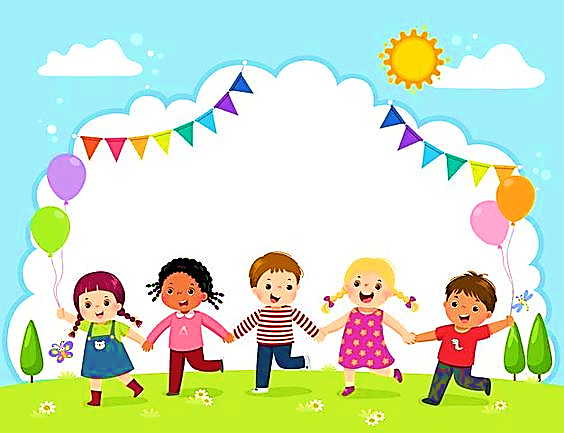 PHÒNG GIÁO DỤC VÀ ĐÀO TẠO QUẬN LONG BIÊN
CHÀO CÁC BẠN HỌC SINH LỚP 5
MĨ THUẬT
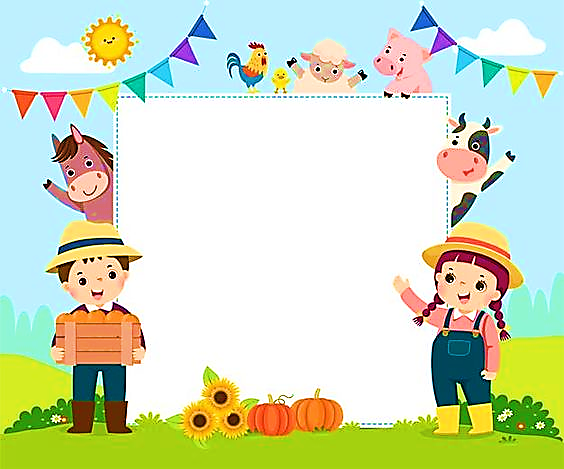 PHÒNG GIÁO DỤC & ĐÀO TẠO QUẬN LONG BIÊN
CHỦ ĐỀ 5: TRƯỜNG EM
TIẾT 3
 TRƯỜNG HỌC HẠNH PHÚC
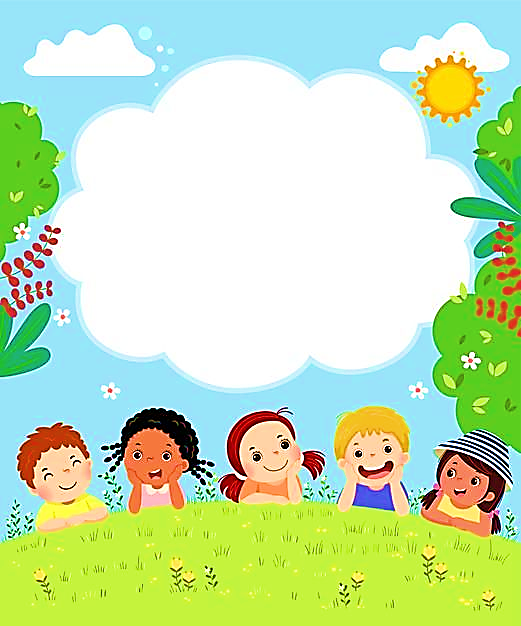 PHÒNG GIÁO DỤC & ĐÀO TẠO QUẬN LONG BIÊN
CHUẨN BỊ ĐỒ DÙNG
- Sách học Mĩ thuật.
- Giấy vẽ, màu.
- Bút chì, tẩy.
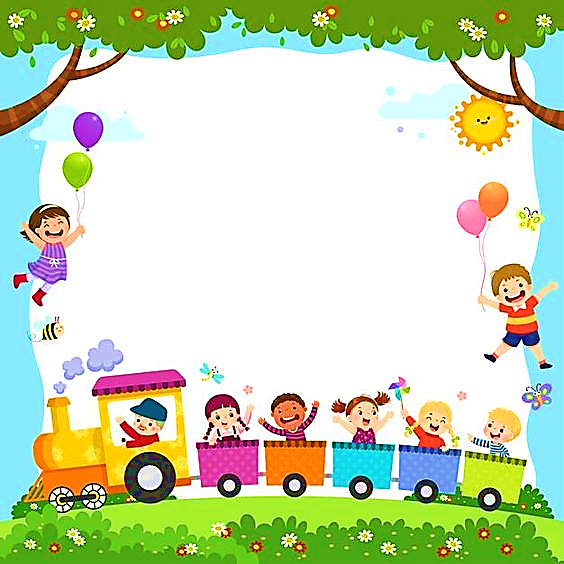 PHÒNG GIÁO DỤC & ĐÀO TẠO QUẬN LONG BIÊN
YÊU CẦU CẦN ĐẠT
- Khai thác được những hình ảnh, hoạt động ở trường.
- Biết cách vẽ tranh trường học hạnh phúc.
- Vẽ được tranh trường học hạnh phúc.
- Giới thiệu, nêu nhận xét và nêu được cảm nhận về 
sản phẩm của mình, của bạn.
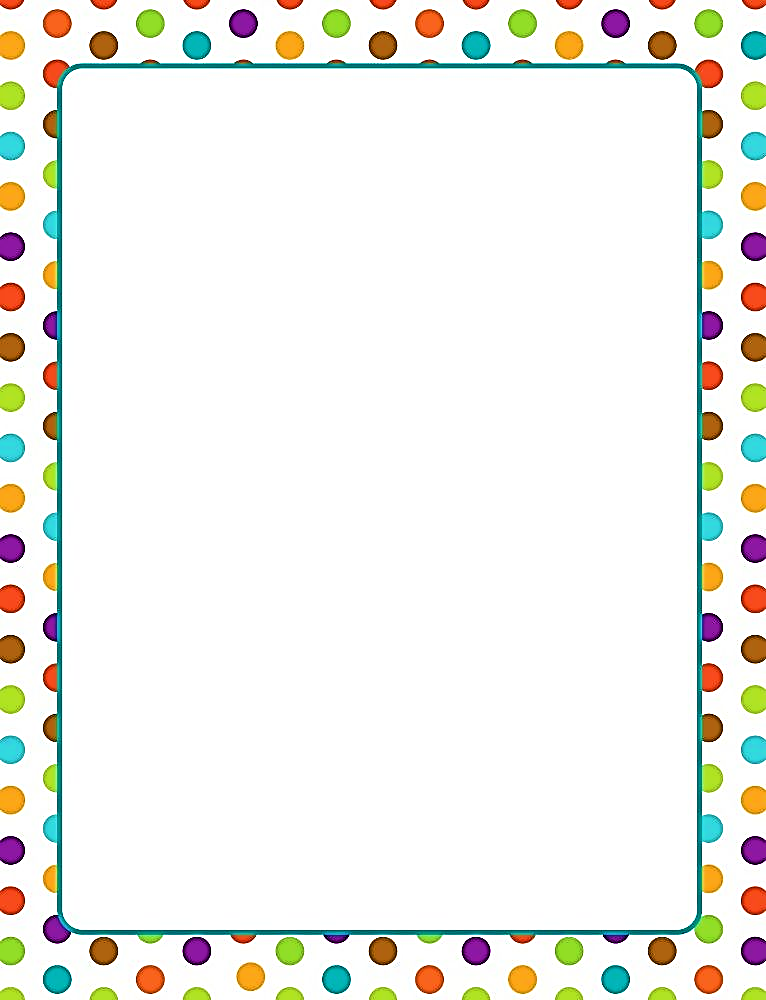 PHÒNG GIÁO DỤC & ĐÀO TẠO QUẬN LONG BIÊN
KHÁM PHÁ
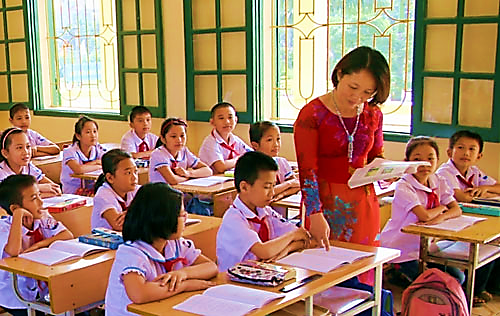 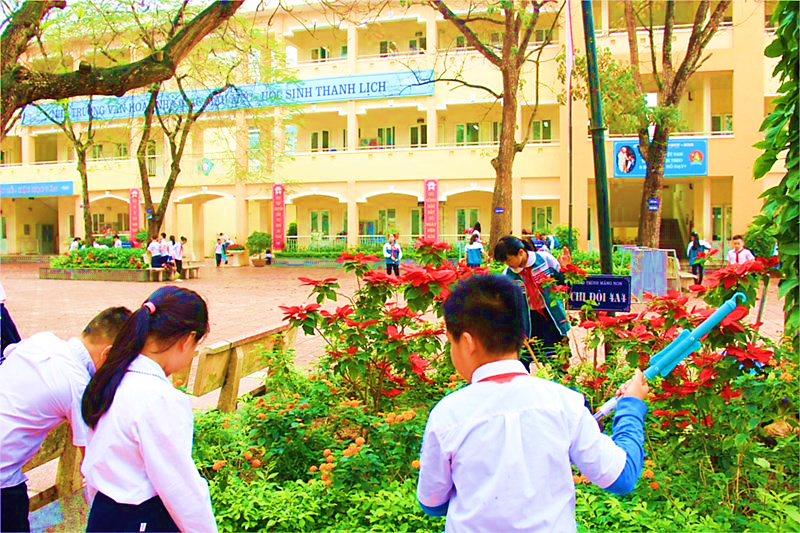 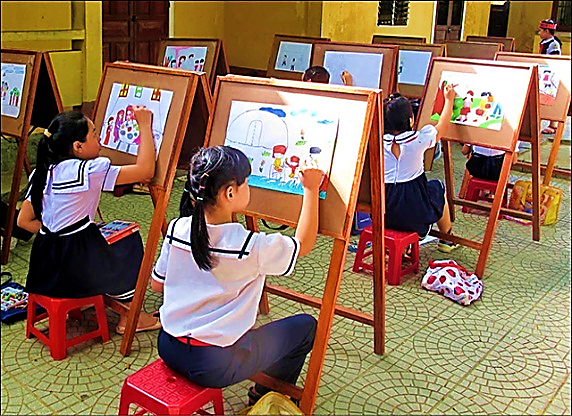 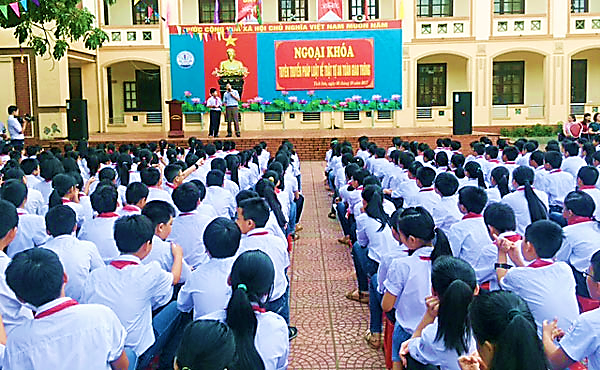 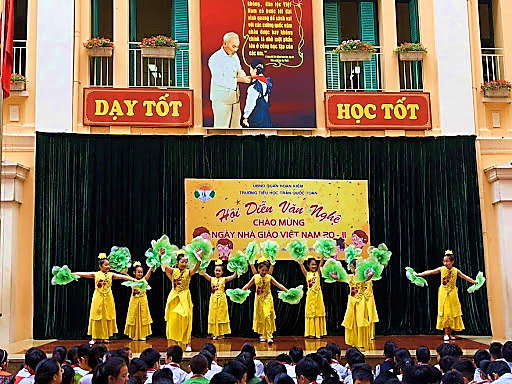 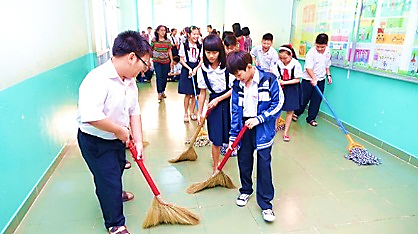 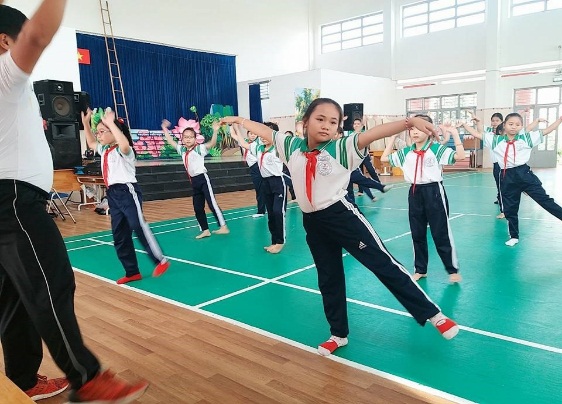 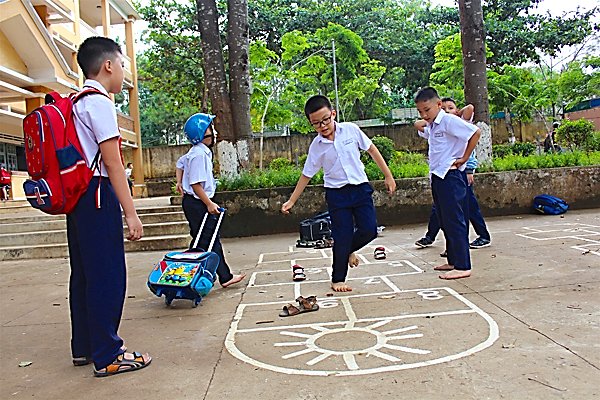 - Có những hình ảnh nào trong các bức ảnh trên?
- Em yêu thích nhất giờ học, hoạt động nào ở trường?
PHÒNG GIÁO DỤC & ĐÀO TẠO QUẬN LONG BIÊN
CÁCH THỰC HIỆN
VIDEO
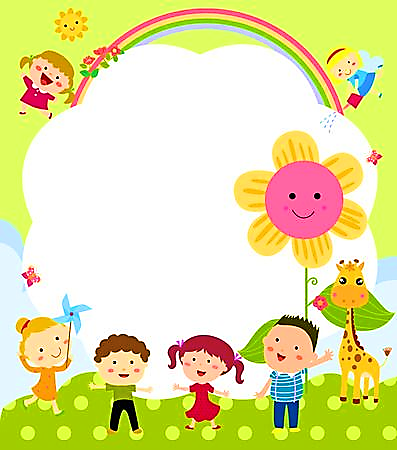 PHÒNG GIÁO DỤC & ĐÀO TẠO QUẬN LONG BIÊN
CÁCH THỰC HIỆN
- Lựa chọn nội dung, các nhân vật, 
khung cảnh thể hiện bức tranh.
- Vẽ hình ảnh chính 
(Các nhân vật trong tranh).
- Vẽ thêm cảnh vật xung quanh 
(Khung cảnh trường, lớp, cây, hoa,…)
- Vẽ màu hoàn thiện bức tranh.
PHÒNG GIÁO DỤC & ĐÀO TẠO QUẬN LONG BIÊN
SẢN PHẨM THAM KHẢO
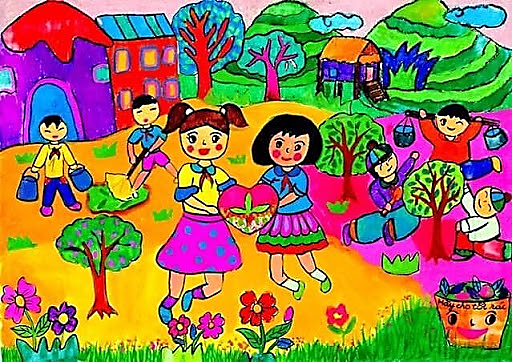 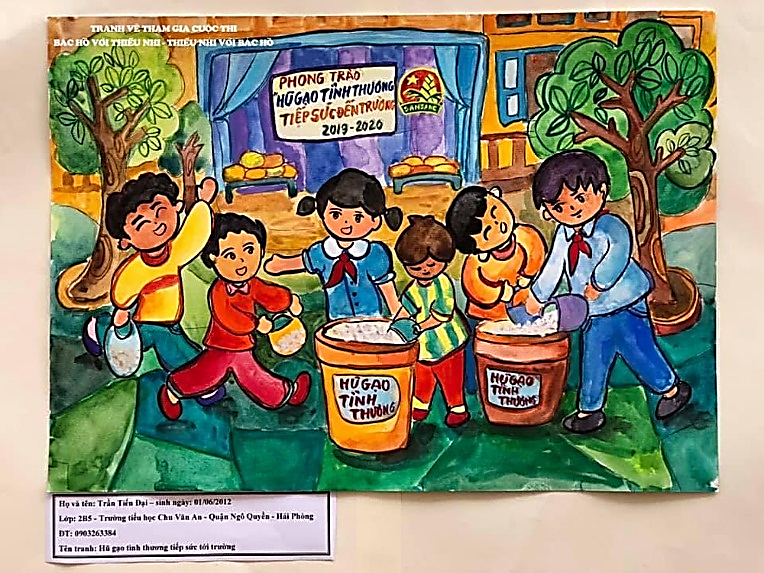 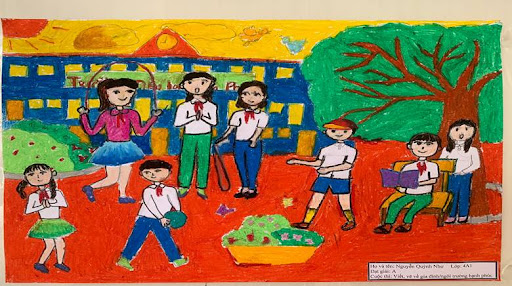 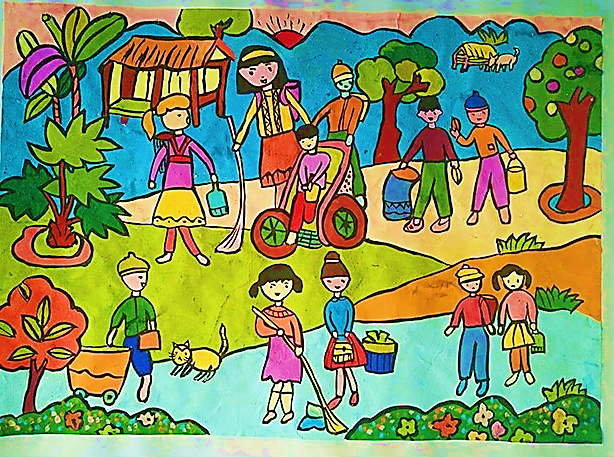 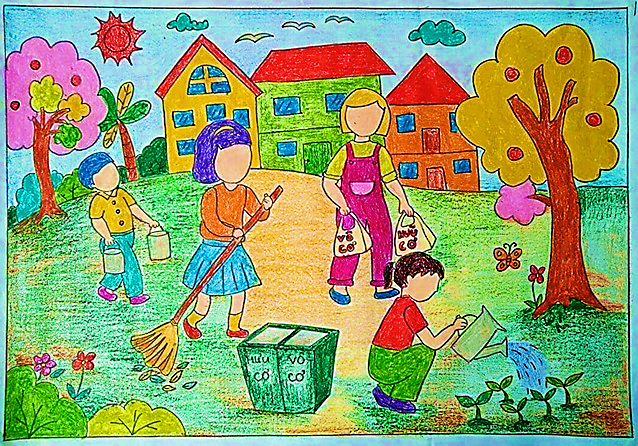 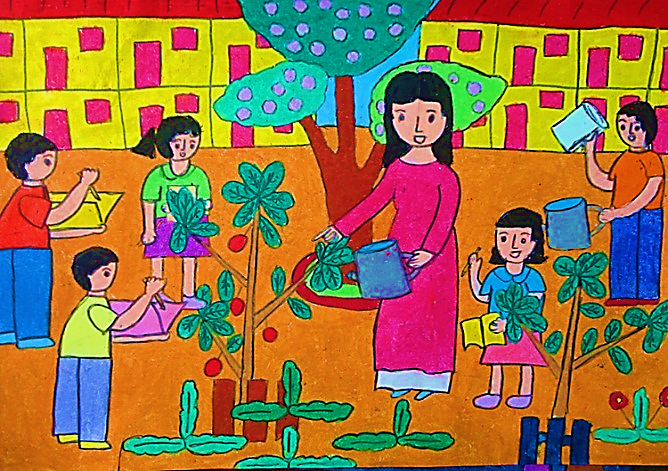 PHÒNG GIÁO DỤC & ĐÀO TẠO QUẬN LONG BIÊN
SẢN PHẨM THAM KHẢO
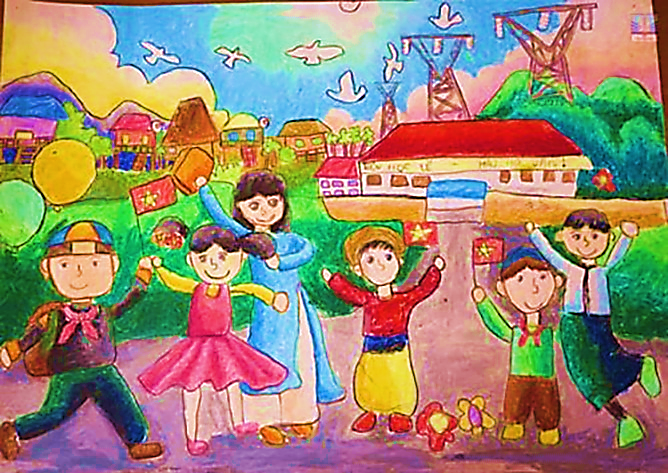 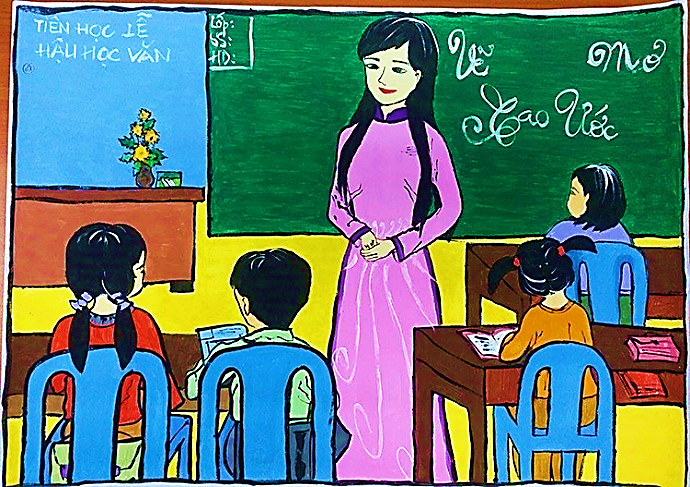 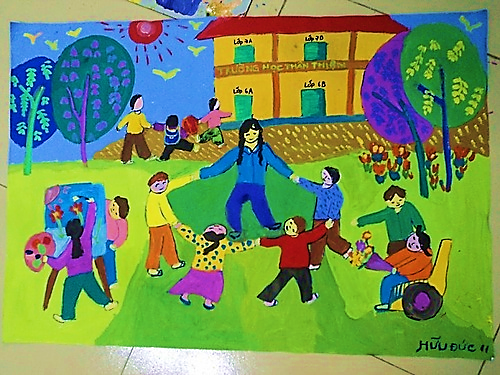 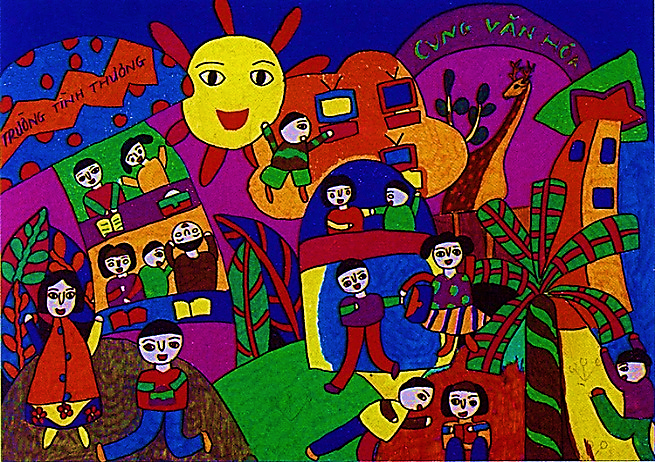 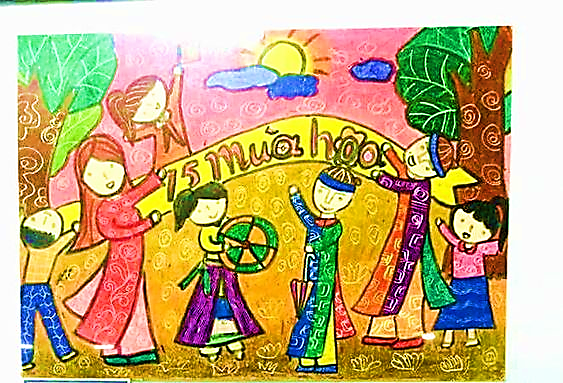 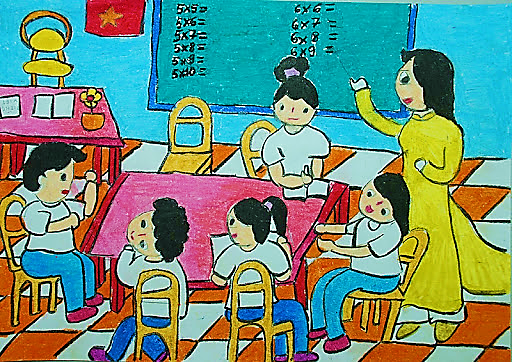 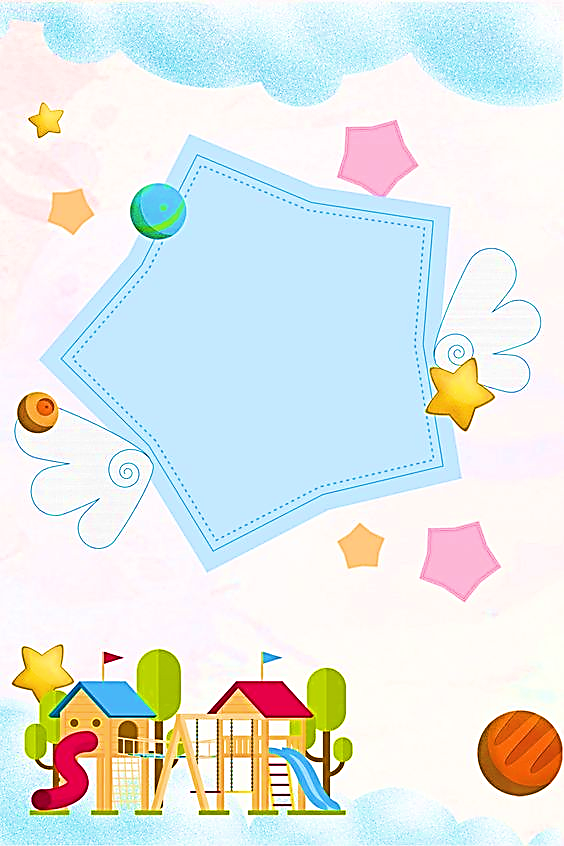 PHÒNG GIÁO DỤC & ĐÀO TẠO QUẬN LONG BIÊN
Thực hành
Con hãy vẽ một bức tranh 
trường học hạnh phúc.
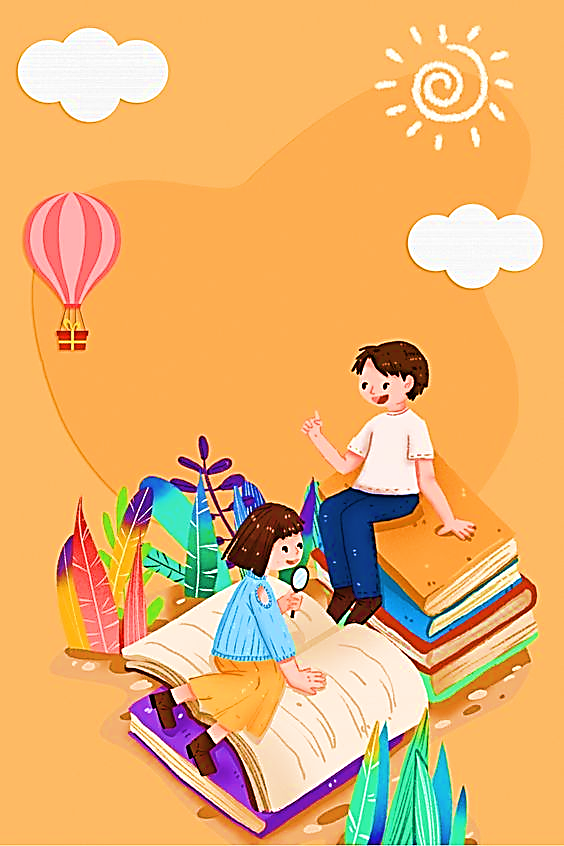 PHÒNG GIÁO DỤC & ĐÀO TẠO QUẬN LONG BIÊN
CHÚC CÁC CON 
HOÀN THÀNH BÀI TỐT!
Các con nhớ lưu lại sản phẩm cẩn thận nhé! 
Khi đi học, các con sẽ mang sản phẩm đến lớp 
để trưng bày và chia sẻ cùng các bạn.
Hẹn gặp lại các con trong bài học sau.